第１０1回　薬剤師国家試験　学校薬剤師が知っておくべき問題
1
問 63
ハチ刺され等に起因するアナフィラキシー反応に対し自己注射で用いられる昇圧薬はどれか。 1つ選べ。
1. ドブタミン塩酸塩
2. ドパミン塩酸塩
3. フェニレフリン塩酸塩
4. アドレナリン
5. イソプレナリン塩酸塩
2
問 90
大雨の翌日、床上浸水の被害にあった男性が、汚水に浸かった室内を消毒する 目的で薬局を訪れた。この男性に提案する消毒剤として最も適切なのはどれか。1 つ選べ。
1. グルタラール液
2. ベンザルコニウム塩化物液
3. ポピドンヨード液
4. アクリノール液
5. オキシドール
3
問 125 
ウェルシュ菌及びウェルシュ菌による食中毒に関する記述のうち、正しいのは どれか。 2つ選べ。

　1. ウェルシュ菌は、Clostridium botulinum という学名の偏性嫌気性菌である。

　2. 最近（2011年以降）の１年あたりの発生件数は、腸炎ビブリオによる食中毒より少ない。 

　3. 最近（2011年以降）の食中毒１件あたりの平均患者数は、カンピロバクターに よる食中毒に比べて多い。

　4. 給食や学生食堂において、食肉を調理したカレーやシチューなどの食品が原因 となることが多い。

　5. 潜伏期間は３日～１週間と長く、主要症状は腹痛と水様性下痢である。
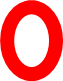 4
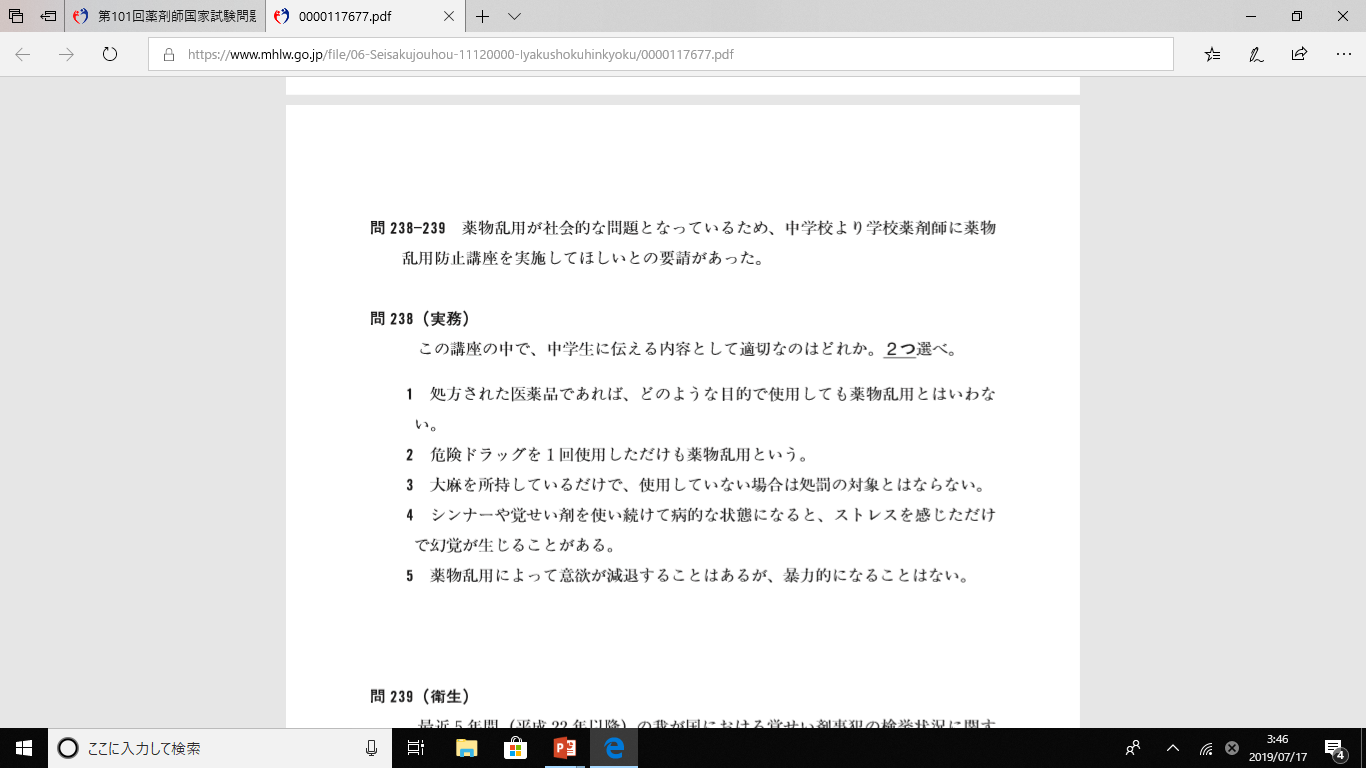 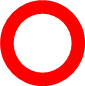 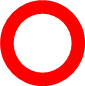 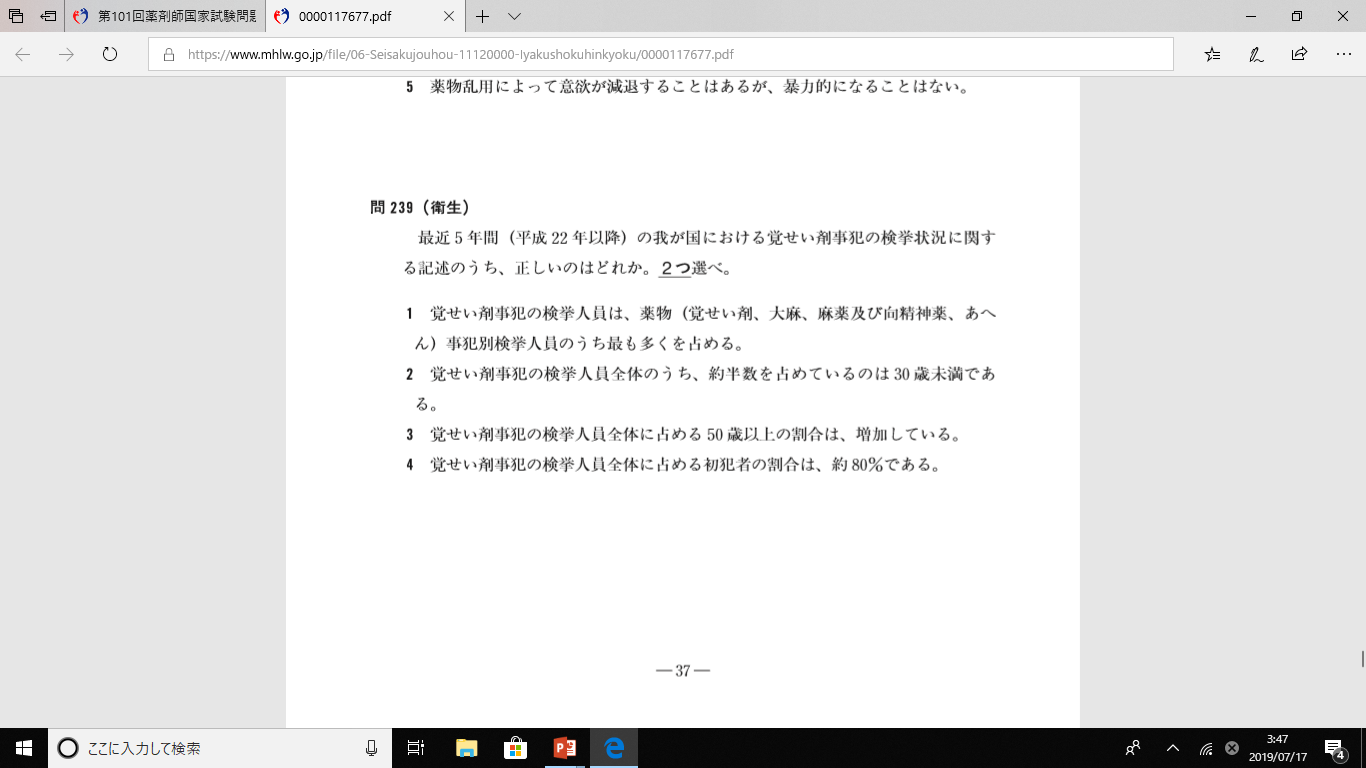 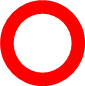 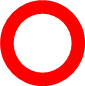 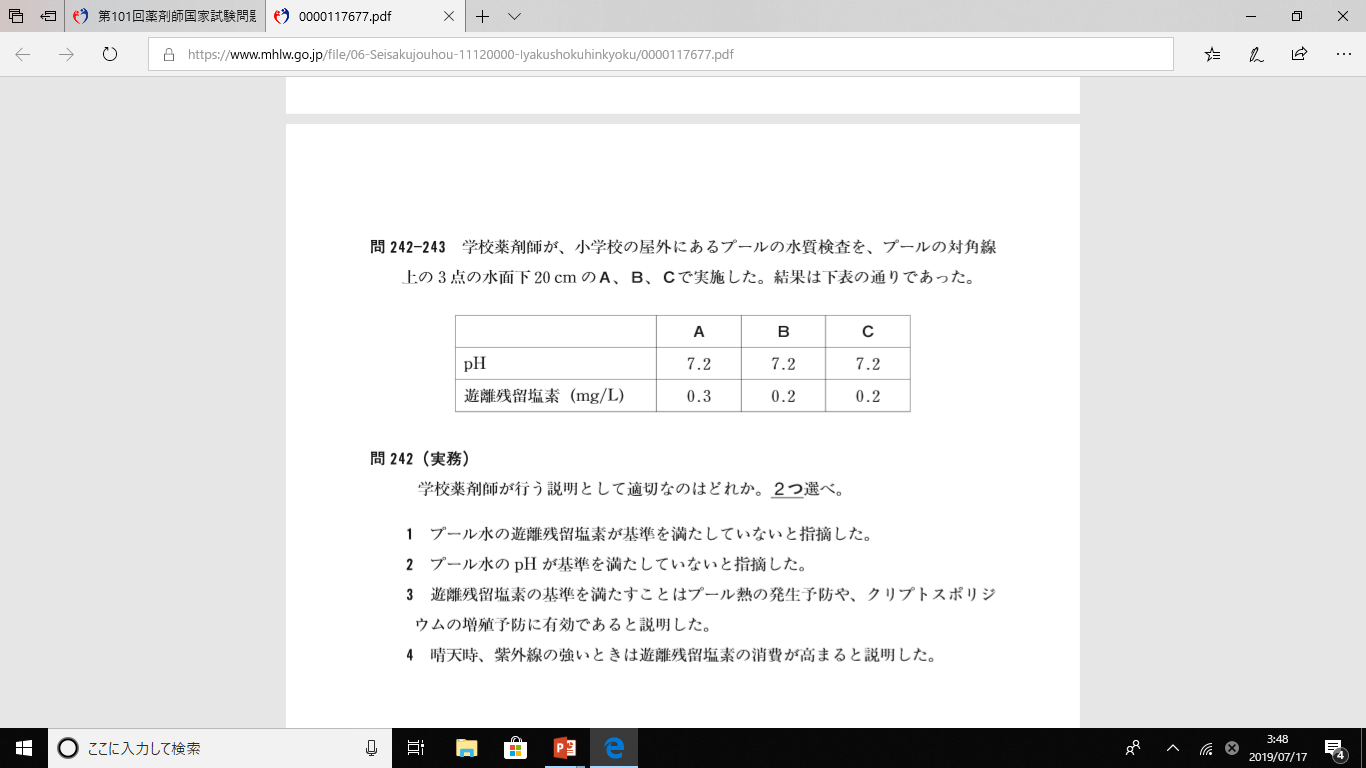 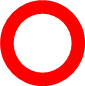 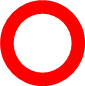 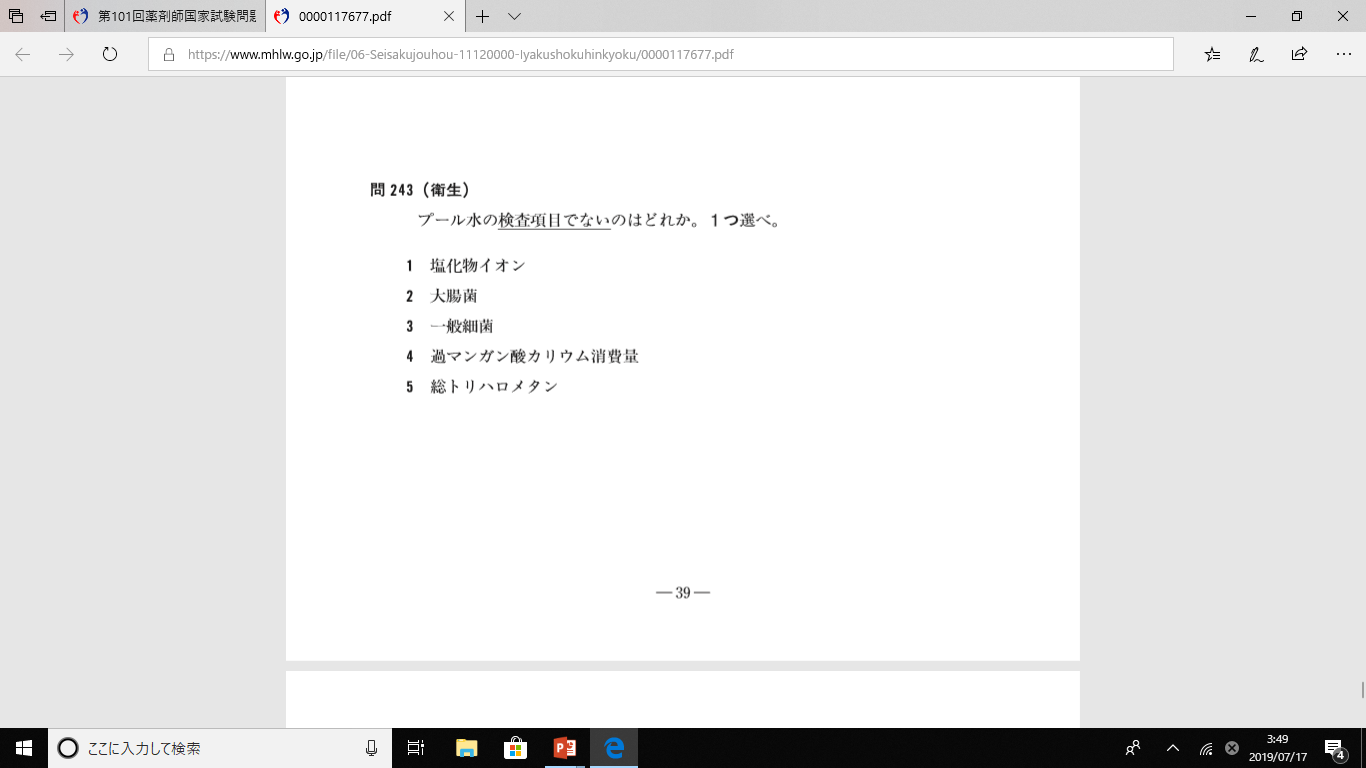 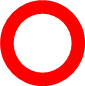 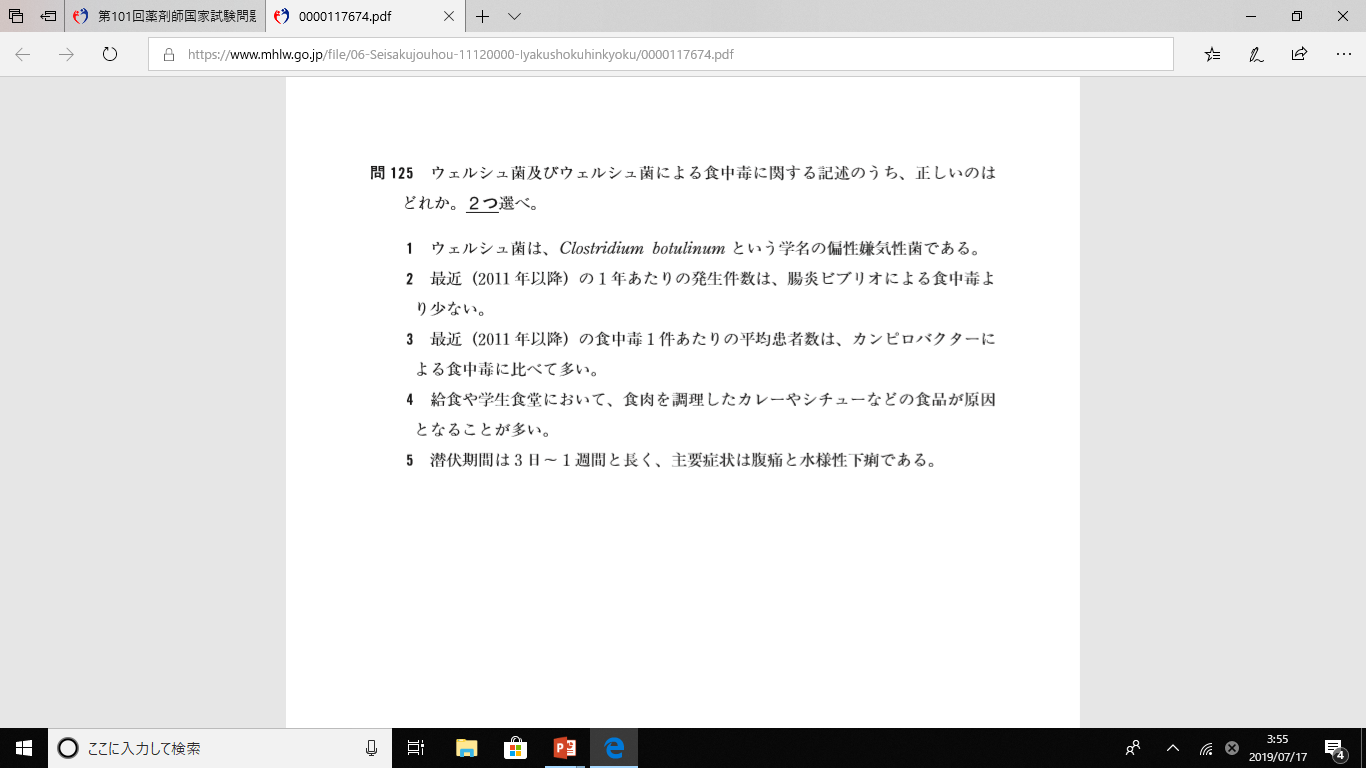 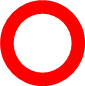 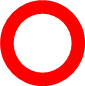 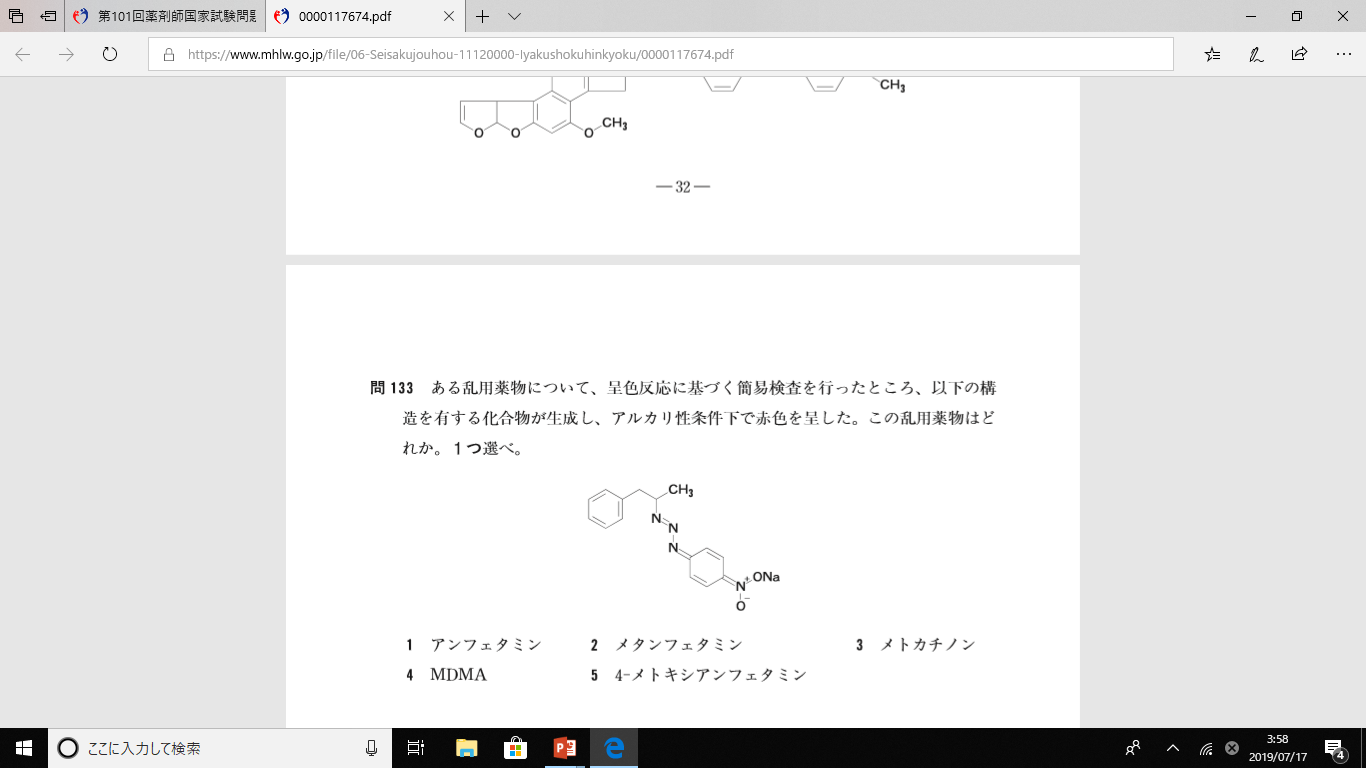 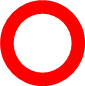 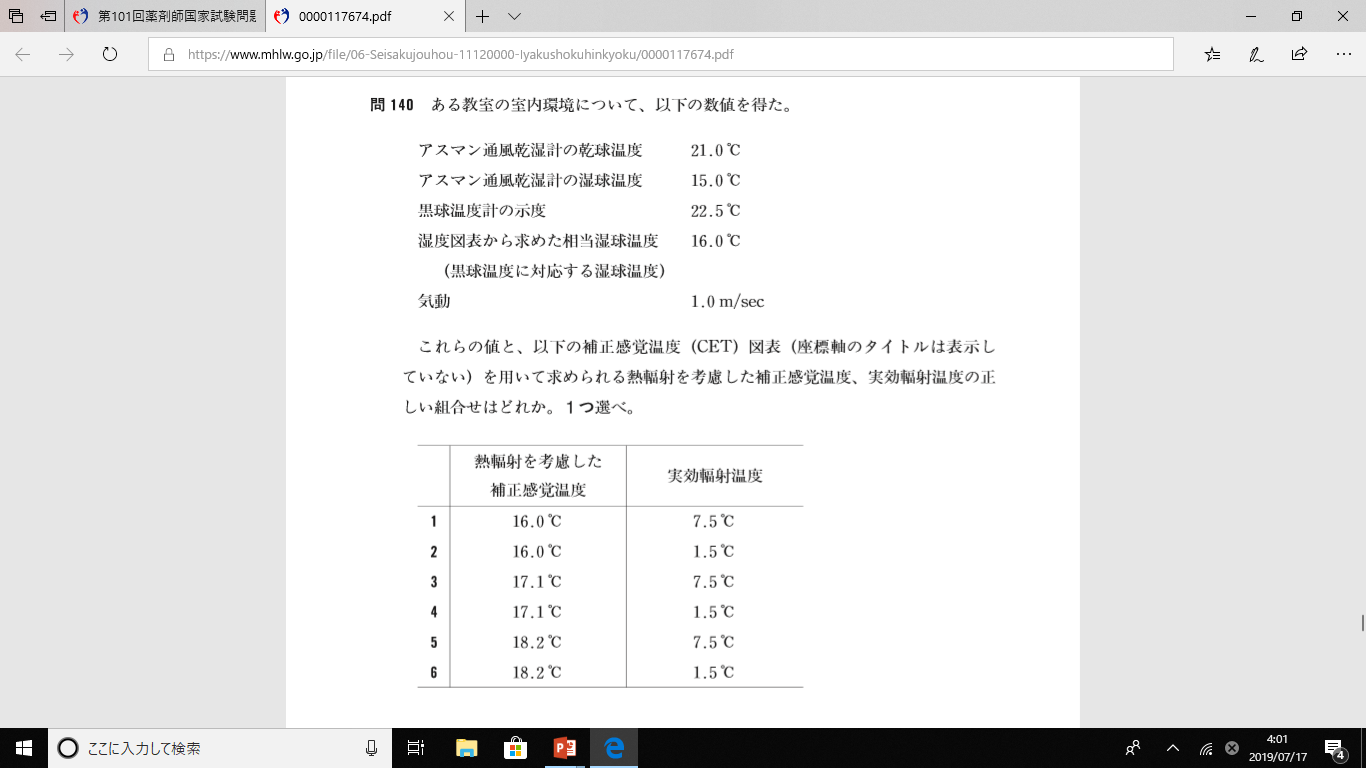 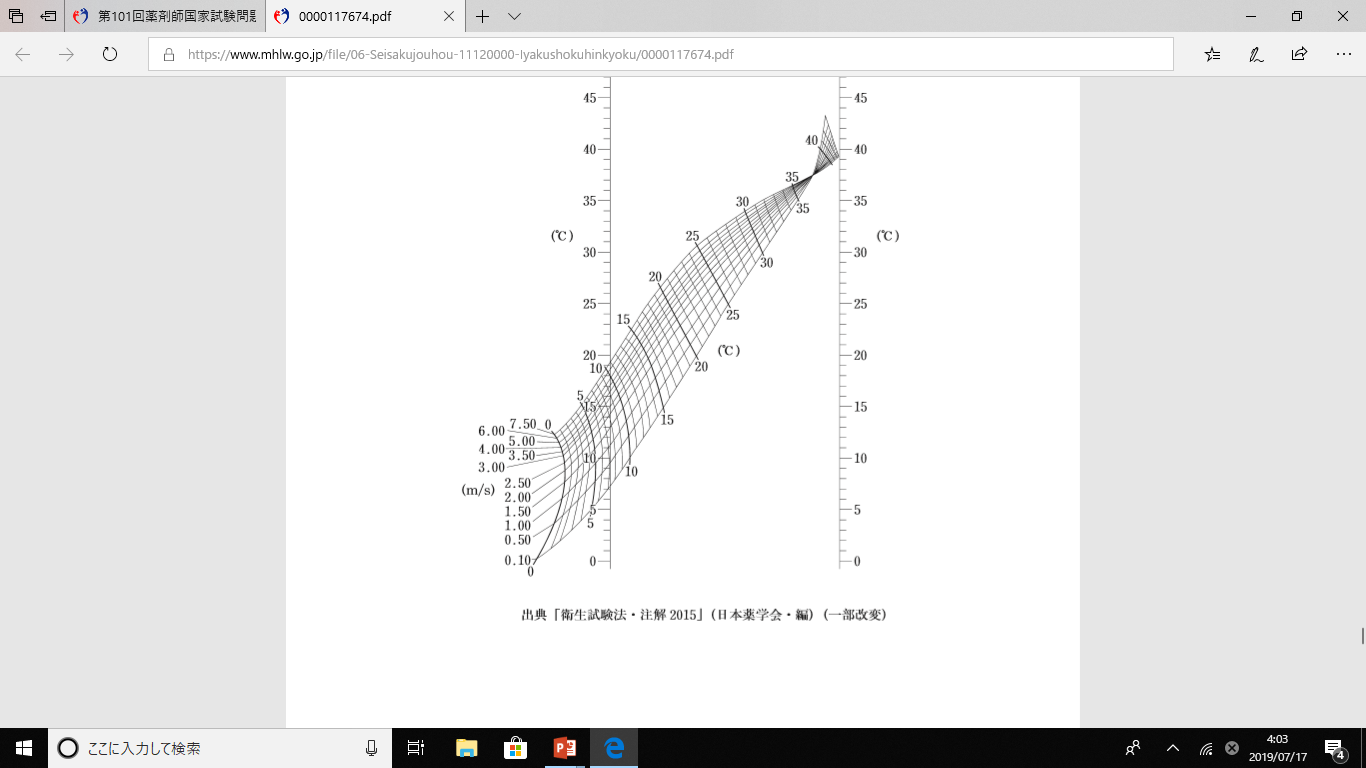 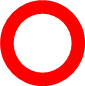